Інноваційна діяльність як умова ефективної роботи навчального закладу (реалізація цільової обласної програми «Інноваційні школи Черкащини»)
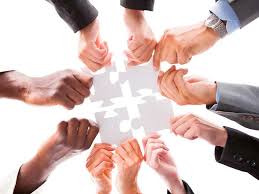 Замулко Олена Іванівна, завідувач лабораторії розвитку освіти та педагогічних інновацій КНЗ «ЧОІПОПП ЧОР»
«Інноваційні школи Черкащини»
Обласна цільова програма затверджена рішенням Черкаської обласної ради від 07.10.2016 № 9-2/VII на період до 2020 року. 
Паспорт програми
2
Мета Програми
створення умов (організаційних, науково-методичних, кадрових, матеріально-технічних) для розвитку інноваційних шкіл Черкаської області;
оптимізація процесу впровадження інновацій в освітній процес з урахуванням сучасних світових тенденцій;
підвищення ефективності та якості регіональної системи освіти.
3
Виконавці та фінансування
Відповідальні виконавці: 
управління освіти і науки  обласної державної адміністрації;
районні державні адміністрації, міськвиконкоми;
об’єднані територіальні громади. 
Співвиконавці: 
КНЗ «ЧОІПОПП ЧОР»;
територіальні органи управління освітою.
Фінансування:
кошти місцевих бюджетів.
4
Досягнення мети
підтримка розвитку інноваційних шкіл Черкаської області на основі оптимального поєднання фінансових можливостей бюджетів обласного та місцевого рівнів;
розроблення, громадський захист та реалізація моделей розвитку інноваційних шкіл Черкащини;
моніторинг, громадське оцінювання, узагальнення та популяризація моделей і досвіду діяльності інноваційних шкіл Черкащини щодо забезпечення нових стандартів якості освіти дітей та учнівської молоді.
5
Учасники Програми
29 шкіл:
по одній з усіх регіонів області та по дві з міст Золотоноша, Черкаси та Звенигородського району.

Заходи виконання Програми
6
Реалізація Програми
І етап (2016 рік – І півріччя 2017 року)
вересень-грудень 2016 року

конкурсний відбір шкіл-учасниць Програми:
створення організаційного комітету;
розроблення критеріїв та індикаторів відбору;
проведення конкурсу.
7
Конкурс
журі: 
науковці ДНУ «Інститут модернізації змісту освіти»;
спеціалісти управління освіти і науки Черкаської облдержадміністрації;
науково-педагогічні працівники КНЗ «ЧОІПОПП ЧОР»;
директори шкіл;
представники громадських організацій;
учасники конкурсного відбору: 49 навчальних закладів;
відбір: відповідно до розроблених критеріїв та індикаторів
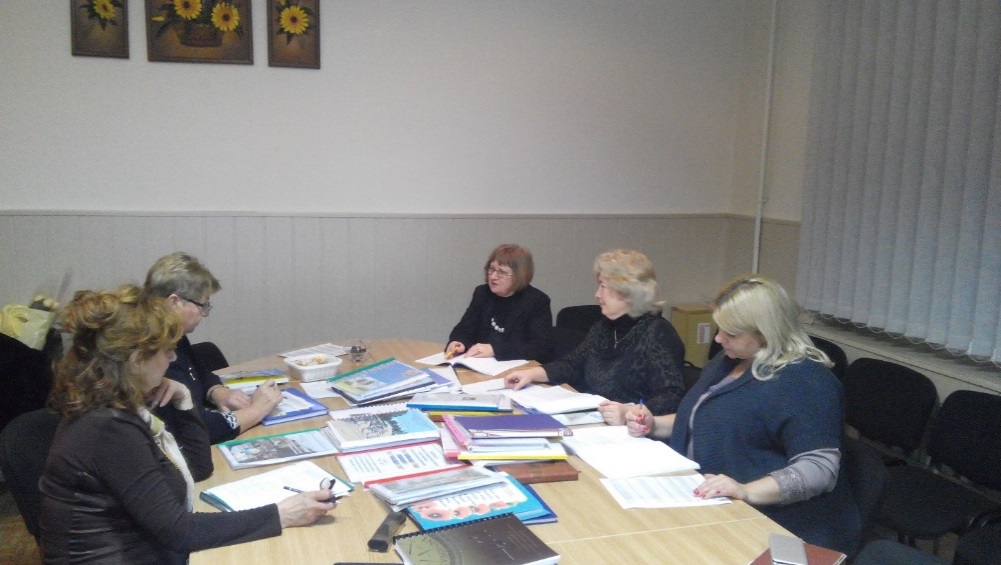 8
Реалізація Програми
січень-червень 2017 року
настановчий семінар для шкіл-учасниць Програми. 
Розроблення інноваційними школами Черкащини перспективних моделей і програм подальшого розвитку. 
Проведення обласної конференції - громадського захисту інноваційними школами Черкащини перспективних моделей і програм свого розвитку. 
Реорганізація інноваційних шкіл Черкащини у відповідності до перспективних моделей і програм свого розвитку (припинення діяльності; реорганізація; створення нового навчального закладу; конкурсний набір педагогічних працівників; формування контингенту учнів).
9
Реалізація Програми
ІІ етап (ІІ півріччя 2017 – 2019 рік)
Розроблення й затвердження в установленому порядку Статутів інноваційних шкіл Черкащини
Розроблення  й затвердження в установленому порядку навчальних планів інноваційних шкіл Черкащини
Розроблення й затвердження в установленому порядку Програм підвищення кваліфікації педагогічних працівників інноваційних шкіл Черкащини.
Упровадження заохочувальної системи розвитку професійної компетентності педагогічних працівників інноваційних шкіл Черкащини (проведення курсів, тренінгів). 
Покращення матеріально-технічної бази шкіл-учасниць Програми з урахуванням досягнень науки і техніки на основі використання новітніх комп’ютерних технологій та інших сучасних засобів навчання
Реалізація інноваційними школами Черкащини перспективних моделей і програм свого розвитку відповідно до затверджених кошторисів.  
Проведення щорічних громадських звітів про хід реалізації інноваційними школами Черкащини перспективних моделей і програм свого розвитку та виконання  кошторисів.
Щорічний моніторинг та аналіз проміжних результатів реалізації інноваційними школами Черкащини перспективних моделей і програм свого розвитку за розробленими критеріями та індикаторами.
10
Реалізація Програми
11
Реалізація Програми
ІІІ етап (2020 рік)
Узагальнення результатів реалізації інноваційними школами Черкащини перспективних моделей і програм свого розвитку.
Підготовка відеофільмів про інноваційні школи.  Демонстрація на обласному телебаченні.
Підсумкова звітна конференція  шкіл-учасниць Програми про результати реалізації моделей і програм свого розвитку.
Громадське оцінювання ефективності діяльності шкіл-учасниць Програми, виконання кошторисних витрат.
Популяризація на обласному, всукраїнському та міжнародному рівнях моделей і досвіду діяльності інноваційних шкіл Черкащини щодо забезпечення нових стандартів якості освіти дітей та учнівської молоді.
12
Реалізація Програми
9 лютого 2017 р. - науково-практичний семінар для директорів і заступників директорів «Сучасні підходи до розроблення стратегії розвитку загальноосвітнього навчального закладу в контексті реформування системи освіти України». 
Інноваційний розвиток ЗНЗ в контексті реформування системи освіти України: прогностичні аспекти - Пузіков Дмитро Олегович, кандидат педагогічних наук, доцент, завідувач відділу інновацій та стратегій розвитку освіти Інституту педагогіки НАПН України;
Альтернативні джерела фінансування освітніх проектів - Подолян Іван Сергійович, заступник директора Агенції регіонального розвитку Черкаської області.
13
14
Учасники з січня до серпня 2017 року
розробили концепцію закладу, модель та план розвитку школи;
провели громадський захист моделі та програми розвитку;
підготовили матеріали для друку в журналі «Рідна школа»;
розпочали дослідно-експериментальну роботу;
розробили графіки реалізації програми;
почали виконання…
15
Авторська О.А. Захаренка середня загальноосвітня школа І-ІІІ ступенів с.Сахнівки К-Шевченківської районної ради
Набутівська ОТГ
ОП: 
УД-МР: тренінги
МБ: виділено кошти
ОШ: виділені кошти на ремонт, розпочато промивку системи опалення, ремонт ДНЗ
І:
16
Балаклеївська спеціалізована школа І-ІІІ ступенів №1 ім. Євгенії Гуглі Смілянської районної ради
ОП:
УД-МР: посада інженера-електроніка, 
хмарні технології (всіх учителів та учнів зареєстровано на gmail.com), тренінги для педагогів;
МБ: 6 ноутбуків, спортивне обладнання, меблі (демонстраційний  стіл, шафи);   
виділені кошти: на обладнання кабінетів, хімії, фізики і біології;
ОШ: ремонт харчоблоку; встановлено 4 склопакети у спортивній залі
17
Ватутінська спеціалізована школа І-ІІІ ступенів №1 Ватутінської міської ради
ОП: проект «Інтелект України» (1 кл.);
УД-МР: дистанційне навчання педагогів; 
	введена посада інженера-електроніка; 
МБ: придбано інтерактивну дошку; меблі (для 9 кабінетів, учительської);
ОШ: відремонтовано  туалети (1-2 поверх); замінено в їдальні водопровідну та каналізаційну мережу
І:
18
Ватутінська спеціалізована школа І-ІІІ ступенів №1
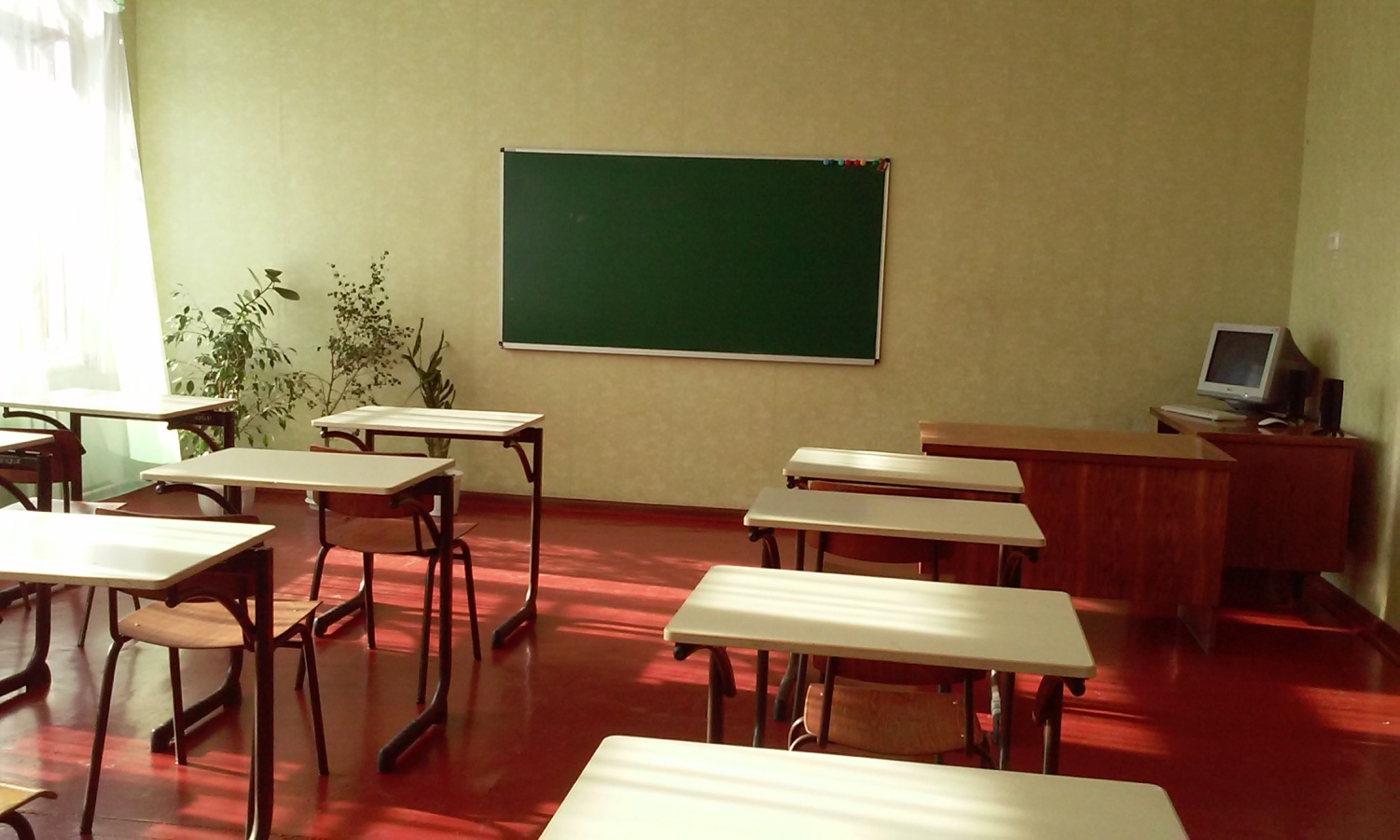 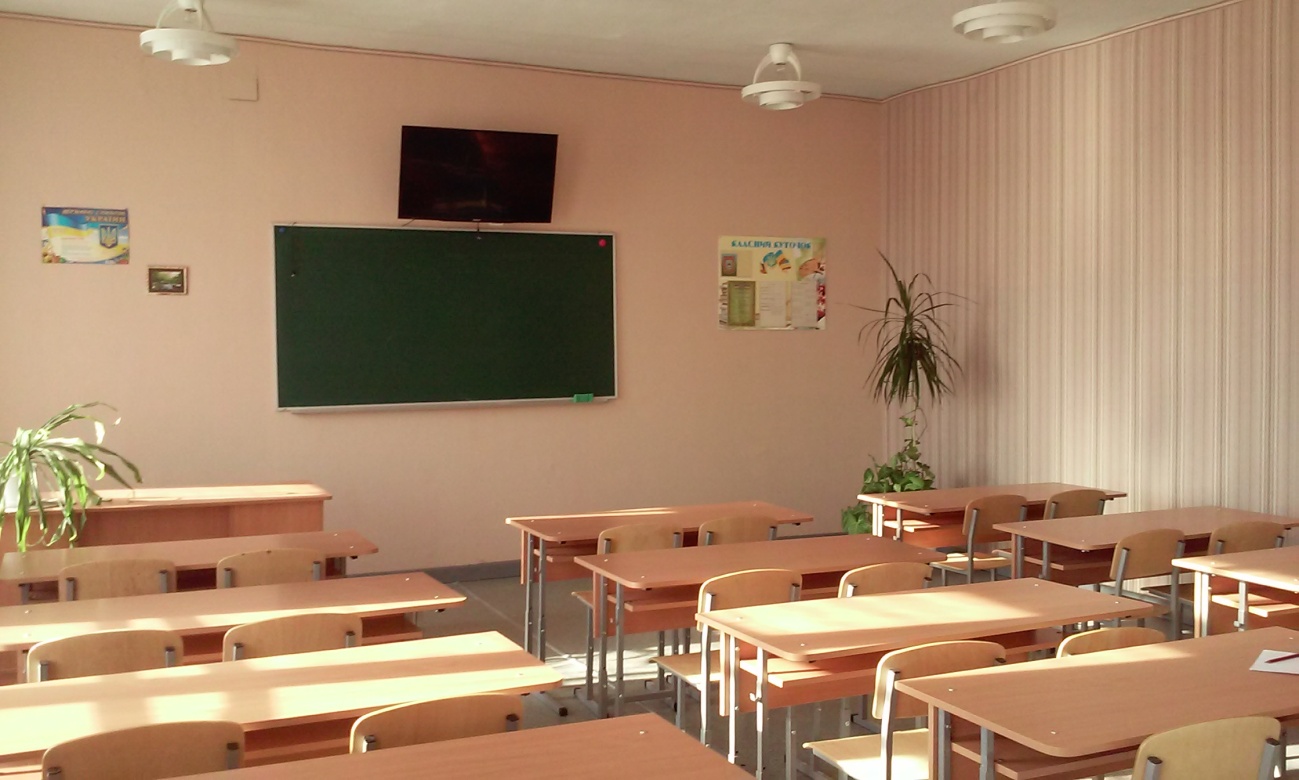 19
Верхняцький НВК «Загальноосвітня школа І-ІІІ ступенів №1 - ліцей» Христинівської районної ради
ОП: технологія «Росток» (1 кл);
УД-МР: поліпшення управління (цикл Шумарта-Демінга), моніторингові дослідження;
МБ: меблі, інтерактивні дошки (2), телевізори, лінгафонний кабінет;
ОШ: заміна вікон (156), дверей (15), ремонт цоколя;
І: дизайнерське оформлення фасаду, холу та кабінетів (фізики, біології, української мови, «Еко класу», 1-го класу)
20
Верхняцький НВК
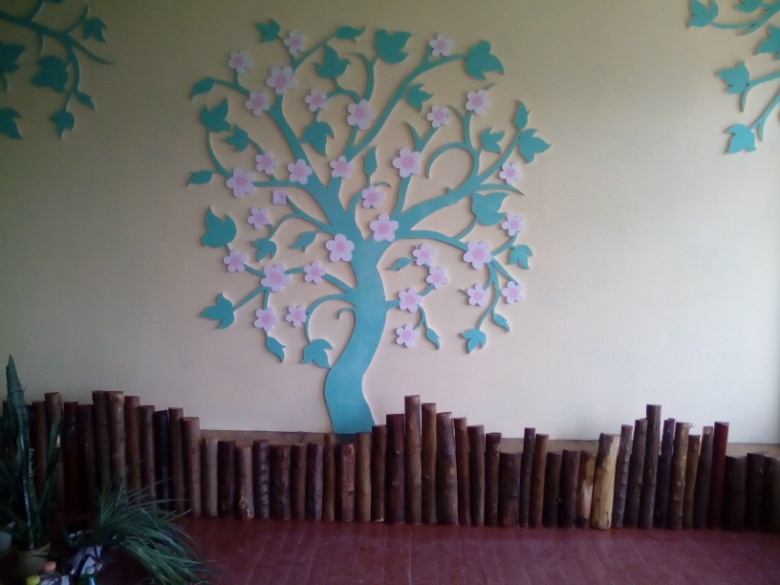 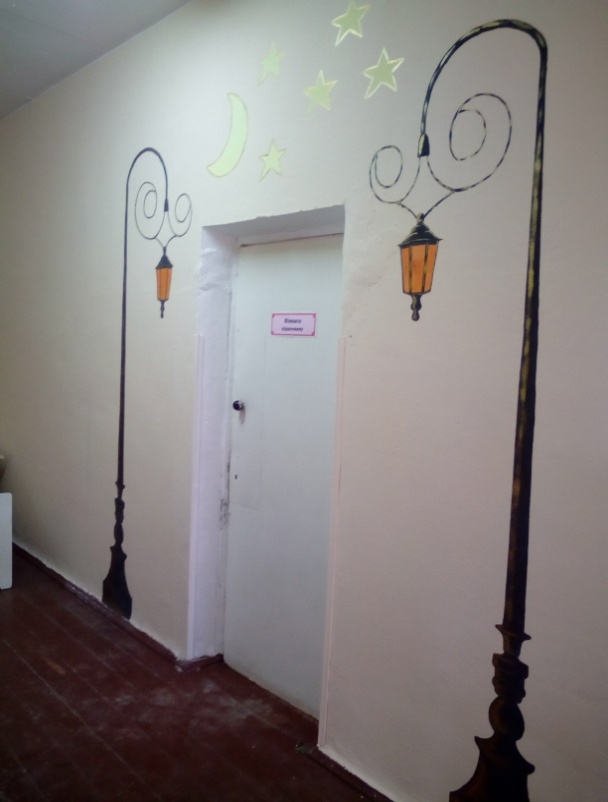 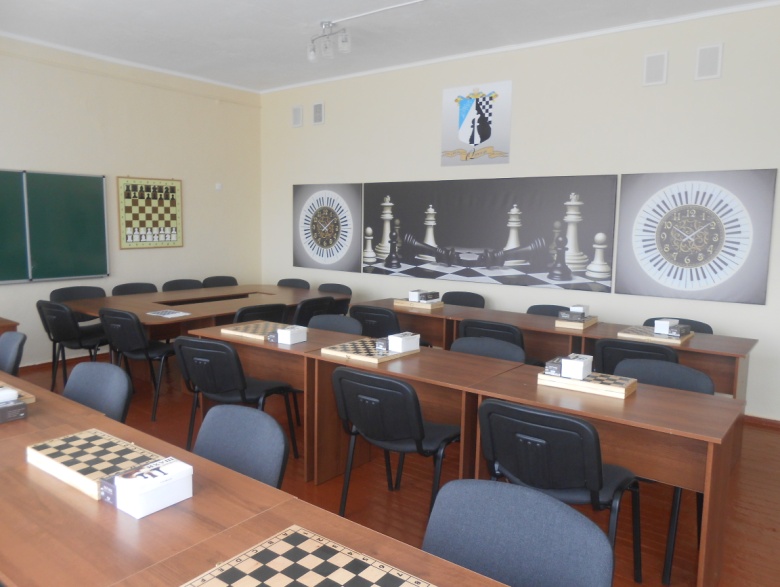 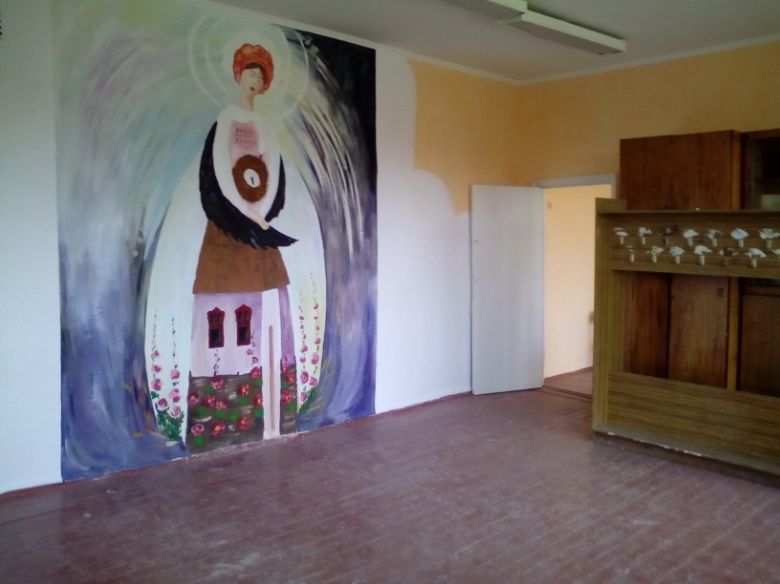 21
Городищенський економічний ліцей Городищенської районної ради
ОП:
експеримент: «Хмарні сервіси в освіті», «Науково-методичні засади впровадження фінансової грамотності у навчально-виховний процес»;
УД-МР: хмарні технології;
МБ: виділено кошти на закупівлю кабінетів, набору ЛЕГО;
ОШ: заміна вікон (37),  дверей,  оформлення сучасного  інтер’єру  кабінетів та коридорів
22
Драбівський НВК «загальноосвітня школа І-ІІІ ступенів ім. С.В. Васильченка - гімназія» Драбівської районної ради
ОП: курс «Фінансова грамотність», «Основи споживчих знань», STEAM-освіта, «Інтелект України» (1-2 класи);
УД-МР:
МБ: тендер (лінгафонний кабінет, комп’ютерна техніка);
ОШ: капітальний ремонт даху їдальні, покрито покрівлі металочерепицею (60%); обробка протигрибковим вапняним розчином та фарбування стін їдальні та трьох кабінетів, установлено 24 вікна; 
І: оформлено 17 навчальних кабінетів, їдальню, коридори І та ІІ поверху; банер на фасаді
23
Жашківська спеціалізована школа №1 з поглибленим вивченням окремих предметів Жашківської районної ради
ОП: міжкласові курси за вибором (6,10 кл.); спарені уроки; перевернуте навчання, Lego; літня школа «Інтелект», табір GoCamp, військово-патріотичний табір «Отамани»;
УД-МР: введено посаду методиста; вводиться електронний щоденник (платформа ІСУО «Мої знання» );
МБ: вуличні тренажери, дитячий майданчик, 3 швейні машинки, плита з духовкою, меблі;
ОШ: проводиться заміна вікон, ремонт їдальні, встановлюється система підготовки та очищення води;
тендер на закупівлю кабінетів (географії, біології, Захисту Вітчизни, інформатики, математики, Lego);
І: посаджено алею туй, створено куточок вшанування пам’яті учасників воєнних дій на Україні
24
Жашківська спеціалізована школа №1
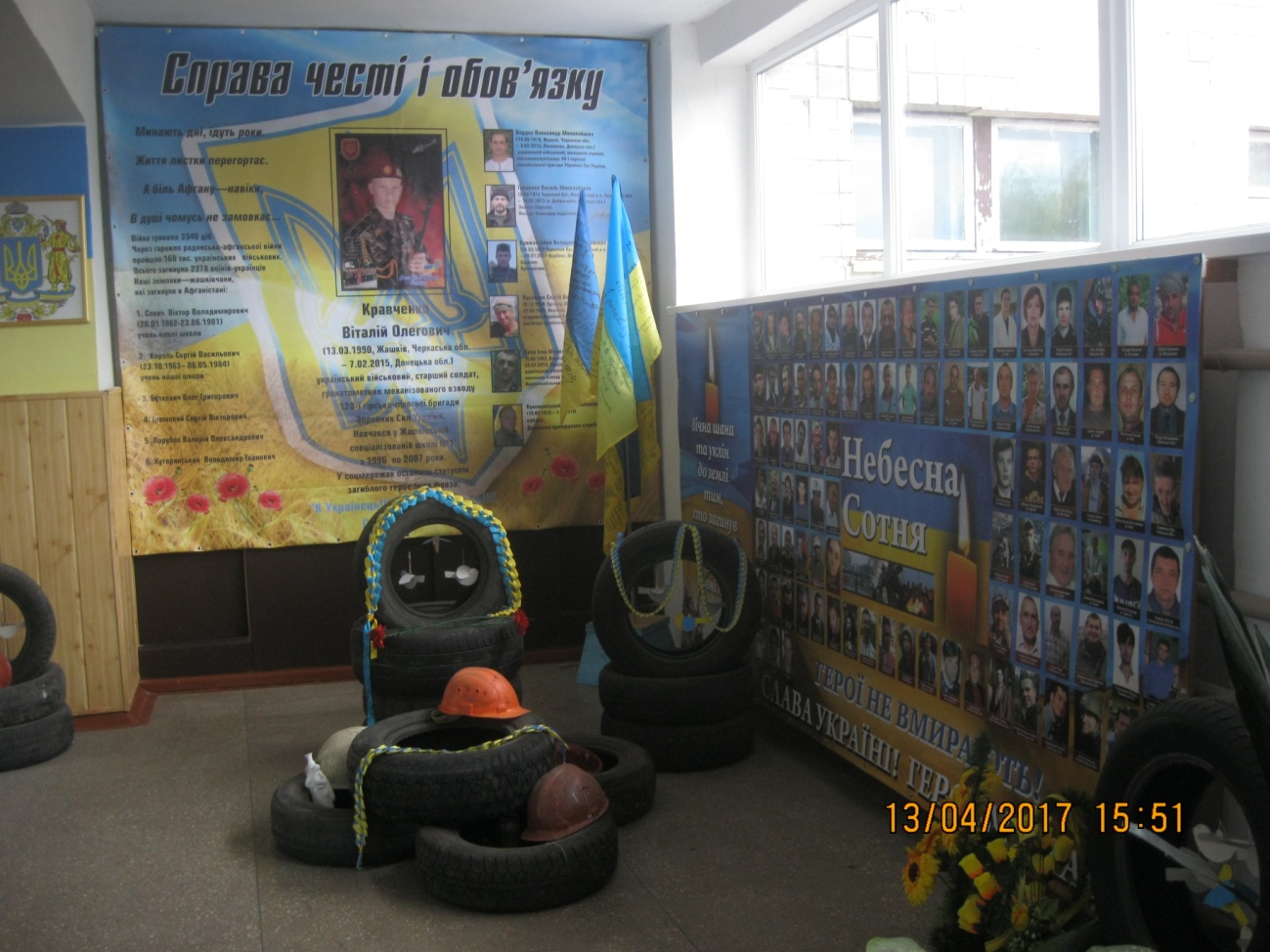 25
Звенигородська спеціалізована школа І-ІІІ ступенів №3 Звенигородської районної ради
ОП: проект «Інтелект України» (1 кл);
УД-МР: віртуальний  методичний кабінет та учительська; тренінги для педагогів;
посада заступника з науково-методичної роботи;
МБ: телевізор (1 кл); 
планується придбання кабінетів фізики, хімії, біології;
ОШ:
І: використано поради дизайнерів
26
Звенигородська №3
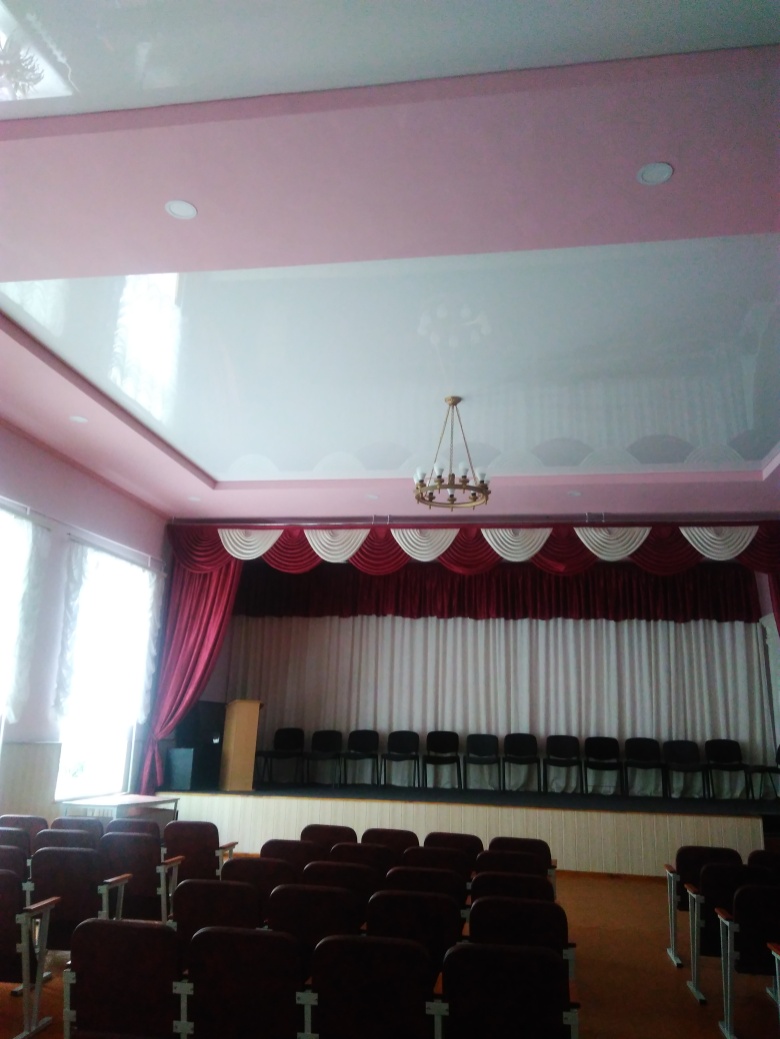 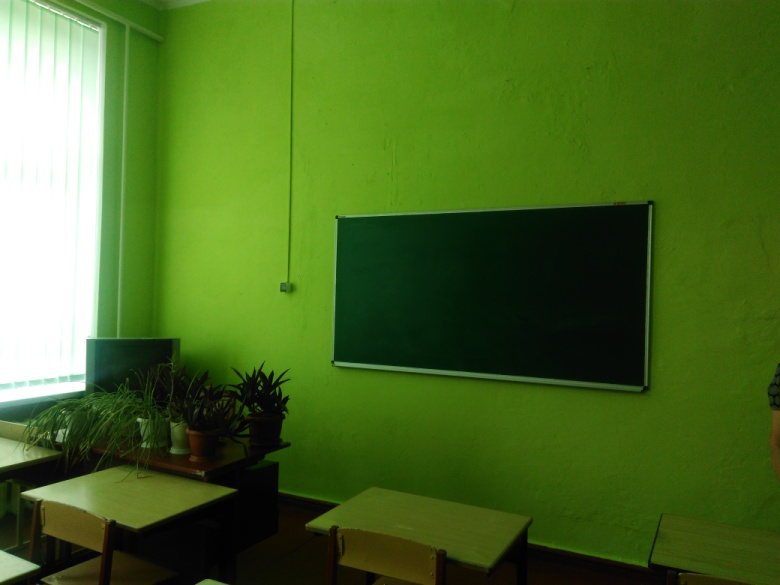 27
Золотоніська гімназія ім. С.Д.Скляренка Золотоніської міської ради
ОП: система науково-дослідницької роботи (програма, положення, фестиваль «День науки», «SMART-пікнік»); 
експерименти: «Нова  Українська школа» (1 кл.), розвиток логічного мислення (шахи), здоров’язбережувальні технології (2 кл), ЛЕГО-інженерія; «Козацький клас»;
УД-МР: перерозподіл обовʼязків, тренінги, партнерство, хмарні технології;
МБ: 19 столярних верстаків, 15 пластикових шахівниць, навчальний автомат  АК-47, 2 поля для гри роботів, активна акустична  система HL audio, кабінет хімії (повний комплект реактивів, нові меблі для лаборанської); лінгафонний  кабінет; 
ОШ: експертиза документів на капітальний ремонт та благоустрою території, утеплення фасаду;
І: дизайнерський проект з умеблювання приміщення Лего-лабораторії, для експериментальних 1-х класів (меблі, мʼякі та ігрові куточки)
28
Золотоніська спеціалізована школа №2 інформаційних технологій Золотоніської міської ради
ОП: поглиблене вивчення інформатики (8-9), година хореографії (1-2), пілотний проект щодо впровадження нового Державного стандарту початкової загальної освіти; 
УД-МР: хмарні технології; 
	посада заступника директора з науково-експериментальної роботи;
МБ: кабінети 1-х класів (комп’ютери, принтери, ламінатори, меблі); шафи (кабінети художньої культури та обслуговуючої праці);
ОШ: замінено двері кабінетів, 88 вікон, капітальний ремонт даху обладнано 2 кабінети для занять з робототехніки (початкової та старшої ланки).
І:
29
Іваньківська загальноосвітня школа І-ІІІ ступенів Маньківської районної ради
ОП: хмарні технології, ресурс «Е-школа» 
УД-МР:
МБ:
ОШ: оформлення інтер’єру школи
І:
30
Іваньківська ЗОШ І-ІІІ ступенів
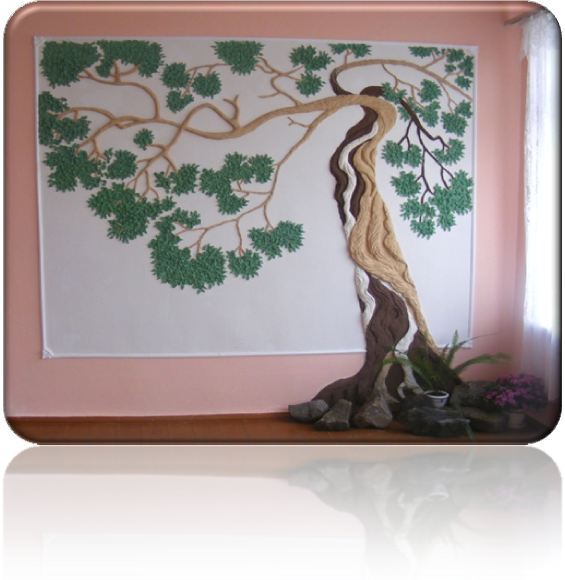 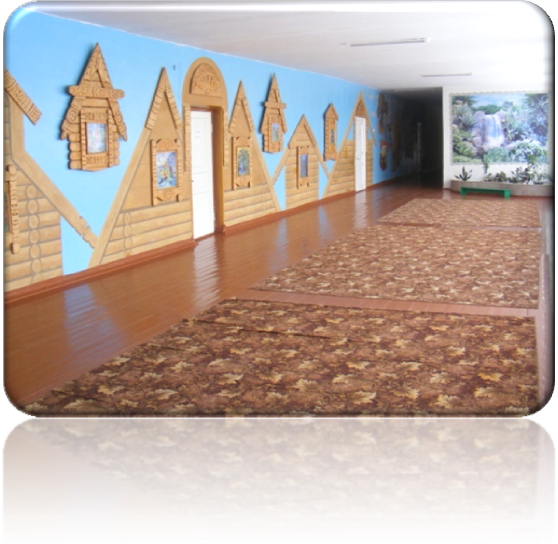 31
Канівська загальноосвітня школа І-ІІІ ступенів №4 Канівської міської ради
ОП: проект «ІКТ-грамотність. Курс новатор» робота в онлайн режимі на сайті www.Vaklascom.ua, програма «Я Клас» (тести, контрольні з фізики, математики, англійської мови, біології); «Інтелект України»;
УД-МР: проведено моніторинг якості наданих освітніх послуг (останні 5 років), діагностування педагогічних працівників з метою виявлення їх професіоналізму та здатності до нововведень; 
МБ:
ОШ: відремонтовано туалетні кімнати (ІІ поверх), їдальню; тир (отримано дозвіл на використання зброї калібру 4,5);
створені санітарна кімната (оснащена бойлером, біде), для дітей з  особливими освітніми потребами – туалет, два пандуси (внутнішній та зовнішній);
32
Канівська ЗОШ №4
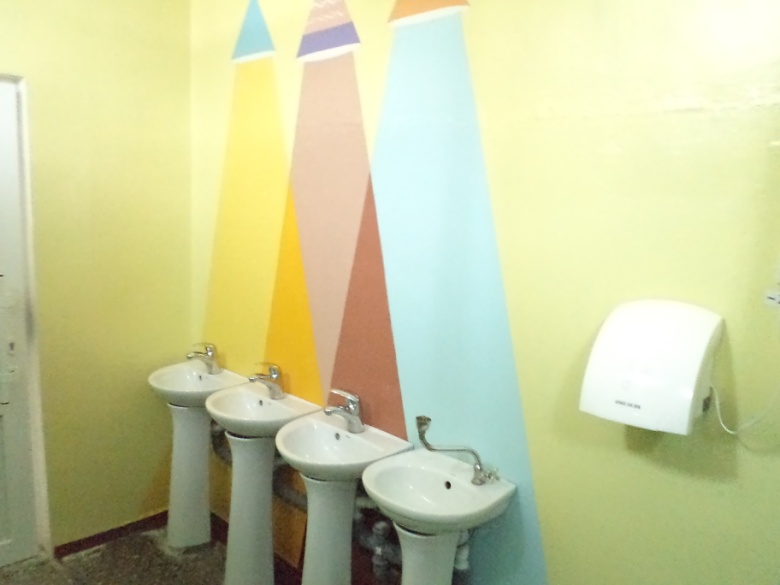 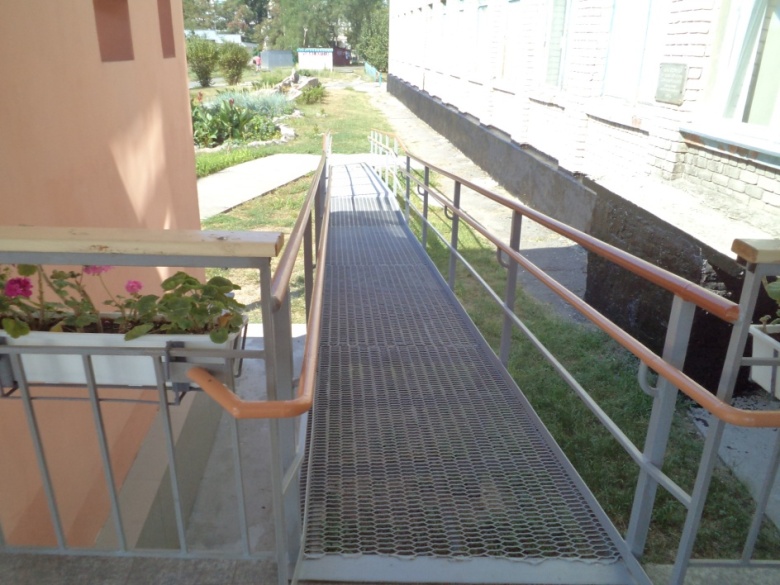 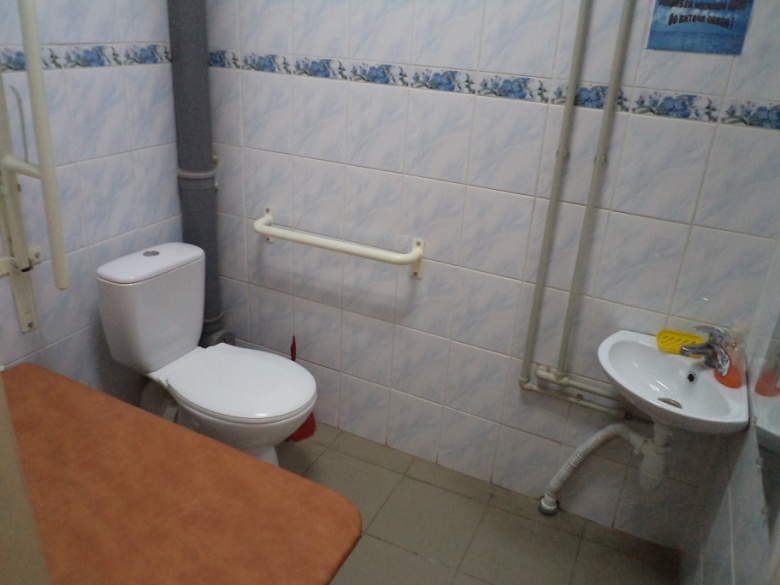 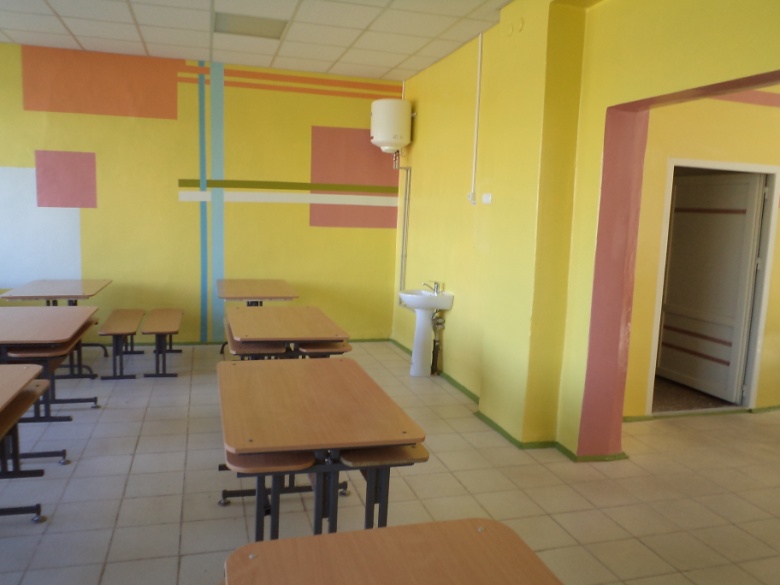 33
Кам’янський еколого-економічний ліцей Кам’янської районної ради
ОП:
УД-МР: хмарні технології; мережні щоденники – блоги класів;
МБ:
ОШ: замінено 8 вікон; ремонт асфальто-бетонного  покриття; встановлено геліосистему (гаряча вода);
підготовлено документацію на утеплення фасаду та приміщення 
І:
34
Катеринопільський ліцей Катеринопільської районної ради
ОП: вивчення курсу «Робототехніка» (8 кл);
УД-МР: хмарні технології, тренінг;
МБ: придбано LEGO-клас;
ОШ: ремонт 11 вікон, 2 дверей, кабінету хімії та лінгафонного кабінету, облицьовано плиткою фундамент, коридори, туалети та пофарбовано фасад;
І: :
35
Лисянський НВК «Загальноосвітня школа І-ІІІ ступенів №1 - гімназія» Лисянської районної ради
ОП: проект «Інтелект України» (3 класи); 
УД-МР: створено 9 акмелабораторій за фахом учителів, електронний журнал та електронні щоденники; 
МБ: придбано телевізори, ноутбуки, магнітні дошки, лампи денного освітлення; проведено тендери по закупівлі  75 парт, 30 столів для їдальні, обладнання для кабінетів географії та НКК, 5 учительських столів;
ОШ: зроблено ремонт шкільної їдальні; 
	проводиться ремонт фасаду (утеплення, облицювання), фойє, роздягальні, 5 кабінетів природничо-математичного циклу;
І:
36
Монастирищенський НВК «Ліцей - загальноосвітня школа І-ІІІ ступенів «Ерудит» Монастирищенської районної ради
ОП:
УД-МР:
МБ: виділено кошти на лінгафонний кабінет;
ОШ: встановлено пандус;  
	виділено кошти на проект щодо термомодернізацію приміщень; 
І:
37
Моринський НВК «ДНЗ- ЗОШ І-ІІІ ступенів» імені Т.Г. Шевченка Звенигородської районної ради
ОП: курси «Квітникарство» (5-6 кл), «Основи ландшафтного  дизайну» (7-8), технологічний  профіль 10-11 кл  («Основи  бджільництва»); гуртки «Основи  гончарства», «Столярна  справа», «Художньо-прикладне  мистецтво»;
УД-МР: хмарні  технології;
МБ: 3 ноутбуки, меблі; пасіка, бджолярський інвентар; 
ОШ: капітальний ремонт 5 кабінетів;
І: інтерʼєр І-ІІ  поверхів,  їдальня, актова  зала, методичний  кабінет
38
Моринський НВК
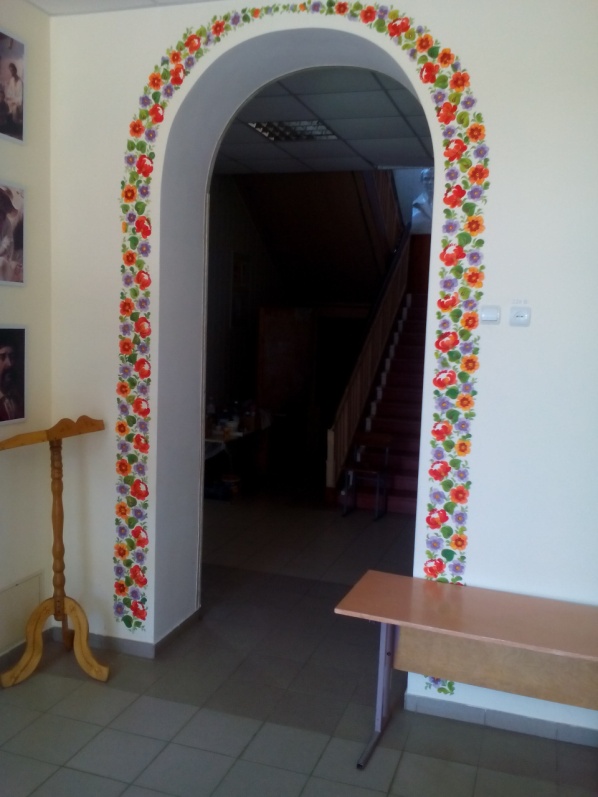 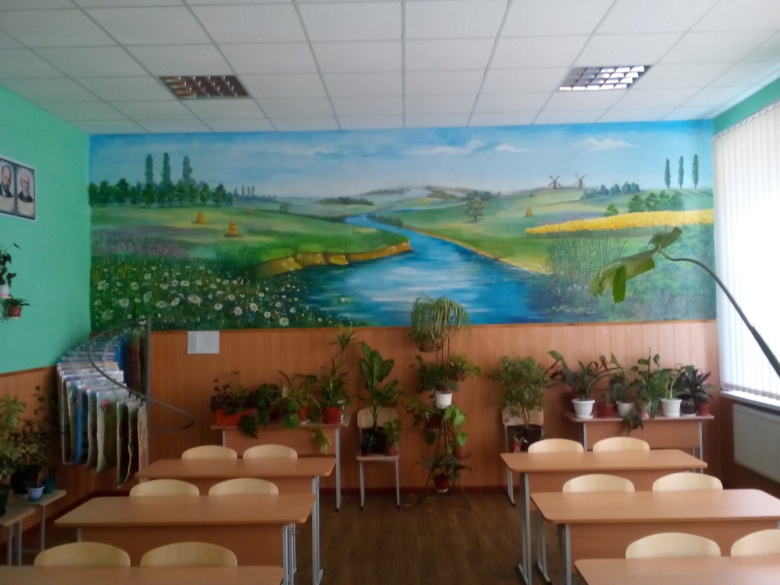 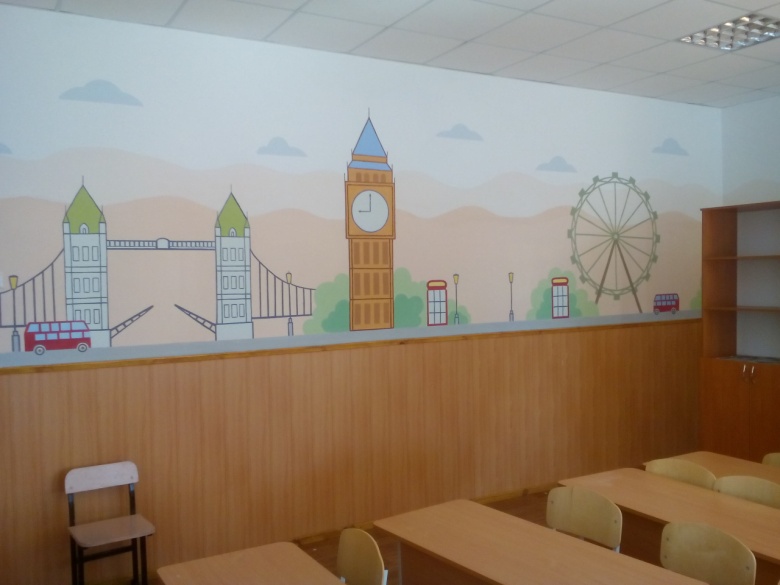 39
Пальмірська загальноосвітня школа І-ІІІ ступенів Золотоніської районної ради
ОП: сучасні ІКТ технології;
проекти: «Вчи.uа» від фірми «Розумники», «Хмарні сервіси в освіті»; 
УД-МР: хмарні технології, ведення електронного документообігу; тренінги;
МБ: тендер  по закупівлі класу математики та навчального набору Lego;
ОШ: ремонт І поверху, котельні
І:
40
Перша міська гімназія Черкаської міської ради
ОП:
експеримент: «Соціалізація обдарованих старшокласників засобами «Інтернет-технологій» ;
УД-МР: хмарні технології,
МБ: придбано 10 ноутбуків, 2 принтери, 1 мультимедійну дошку, 1 проектор за рахунок міжнародного фандрейзінгу;
ОШ: ремонт фасаду приміщення гімназії (бюджет);
І:
41
Родниківська загальноосвітня школа І-ІІІ ступенів імені Т.Г. Шевченка Уманської районної ради
ОП: «Інтелект України» (2-А клас);
УД-МР:
МБ: 2 мультимедійні дошки (кабінети  математики та української мови), мультимедійний комплекс для кабінету фізики, 5 телевізорів, 2 ноутбуки, 1 МФУ;
ОШ: дооформлено інтер’єр школи, рекреації, покращено фасад школи, висаджено кущі петуній, хризантем, троянд, фруктовий сад (120 дерев)
І:
42
Родниківська ЗОШ
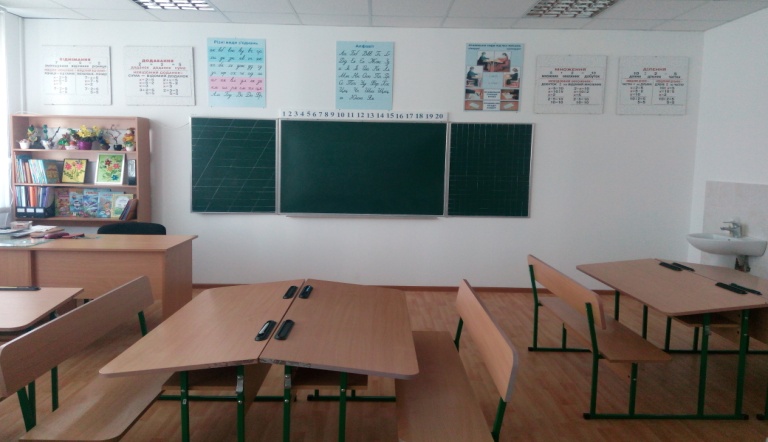 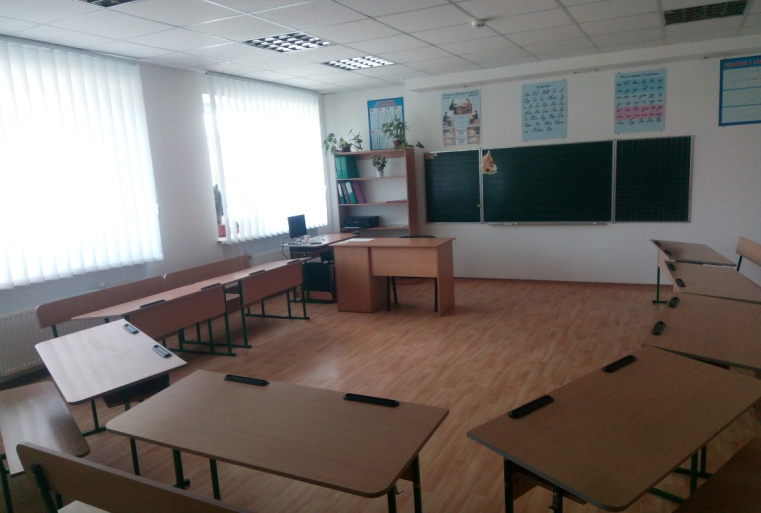 43
Смілянський НВК «загальноосвітня школа І-ІІІ ступенів №3 - колегіум» Смілянської міської ради
ОП: впровадження  інклюзивного навчання (1, 3 кл); 
УД-МР: додатково ставки (заступника директора з НВР для початкової ланки освіти, асистента вчителя (дві по 0,5);
МБ: придбано ноутбук, проектор, системний блок, принтери (2), плазмові телевізори (4), меблі;
ОШ: ремонт кабінетів (освітлення), вентиляції, цоколю, водогону, тепломережі; 
виготовляється кошторисна документація на капітальний ремонт спортивної зали,  фасаду, термомодернізацію будівлі
І:
44
Степанецька спеціалізована школа І-ІІІ ступенів Канівської районної ради
ОП:
УД-МР: хмарні технології; 
	вводяться посади заступника директора з науково-методичної роботи, логопеда, психолога;
МБ: встановлений інтерактивний мультимедійний тир; 
	виділені кошти на кабінети біології, хімії, фізики;
тендер на закупівлю 6 навчальних кабінетів, набору Lego;
ОШ:
І:
45
Тальнівський НВК «загальноосвітня школа І-ІІІ ступенів №1 - гімназія» Тальнівської районної ради
Тальнівська ОТГ
ОП:
УД-МР: хмарні технології, оплата завідувачам навчальних кабінетів та шкільних музеїв, введено посаду методиста;
МБ: придбано холодильну  шафу в їдальню, стільці учнівські, комп’ютерну техніку в бібліотеку, оргтехніку для  адміністративно-управлінських потреб, спортивний та ігровий  інвентар;
ОШ: створено ігрова кімната для групи продовженого дня;
І:
46
Уманська загальноосвітня школа І-ІІІ ступенів №3 Уманської міської ради
ОП: поглиблене навчання в усіх 8-х класах, курс за вибором «Історія козацтва»;
УД-МР:
МБ: придбано телевізори (2), спортінвертар для занять козацького класу;
ОШ: оновлено актовий зал (банери, жалюзі, одяг сцени, стільці), кімнату бойової слави, сходи, рекреації, вестибюль, фасад
І:
47
Червонослобідська загальноосвітня школа І-ІІІ ступенів №1 Черкаської районної ради
ОП: гуртки «Люби і знай свій рідний край» (5-7 кл.), «Основи хімтехнології» (8); «Основи будови та ідентифікація органічних сполук» (9), «Системи здоров’я» (10), «Жіноча консультація» (11).
УД-МР:
МБ: придбано лінгафонний кабінет, мультимедійне обладнання; навчальний набір LEGO; ноутбуки для управління LEGO; пневматичну гвинтівку; телевізор; меблі (21 одномісна парта та стільці; 5 дошки; волейбольні м’ячі (2), баскетбольні сітки (2), холодильник;
ОШ: ремонт (підвісні стелі системи «Armstrong») в кабінетах фізики, біології, інформатики, методичного кабінету; фойє, їдальня, міні-футбольного майданчика з синтетичним покриттям «Штучна трава»;
виготовлено документацію з капітального ремонту шатрової покрівлі, утеплення стін
І:
48
Червонослобідська ЗОШ №1
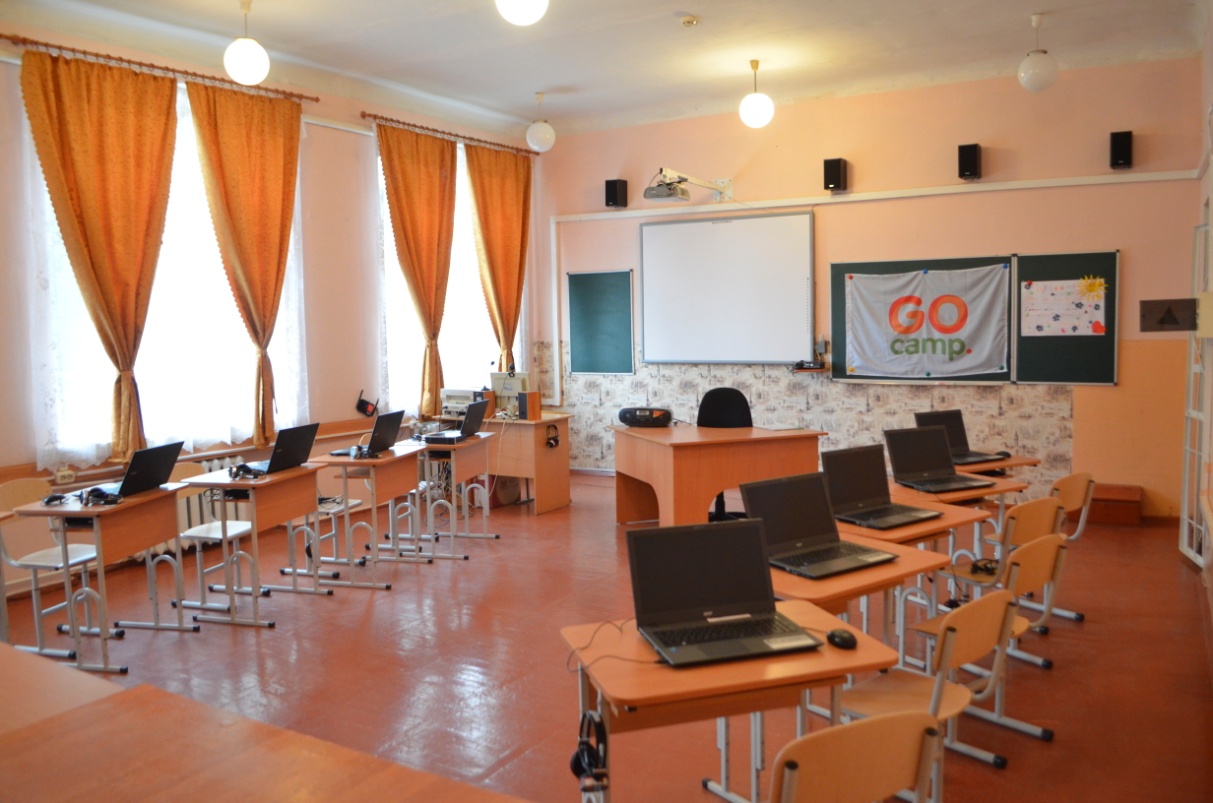 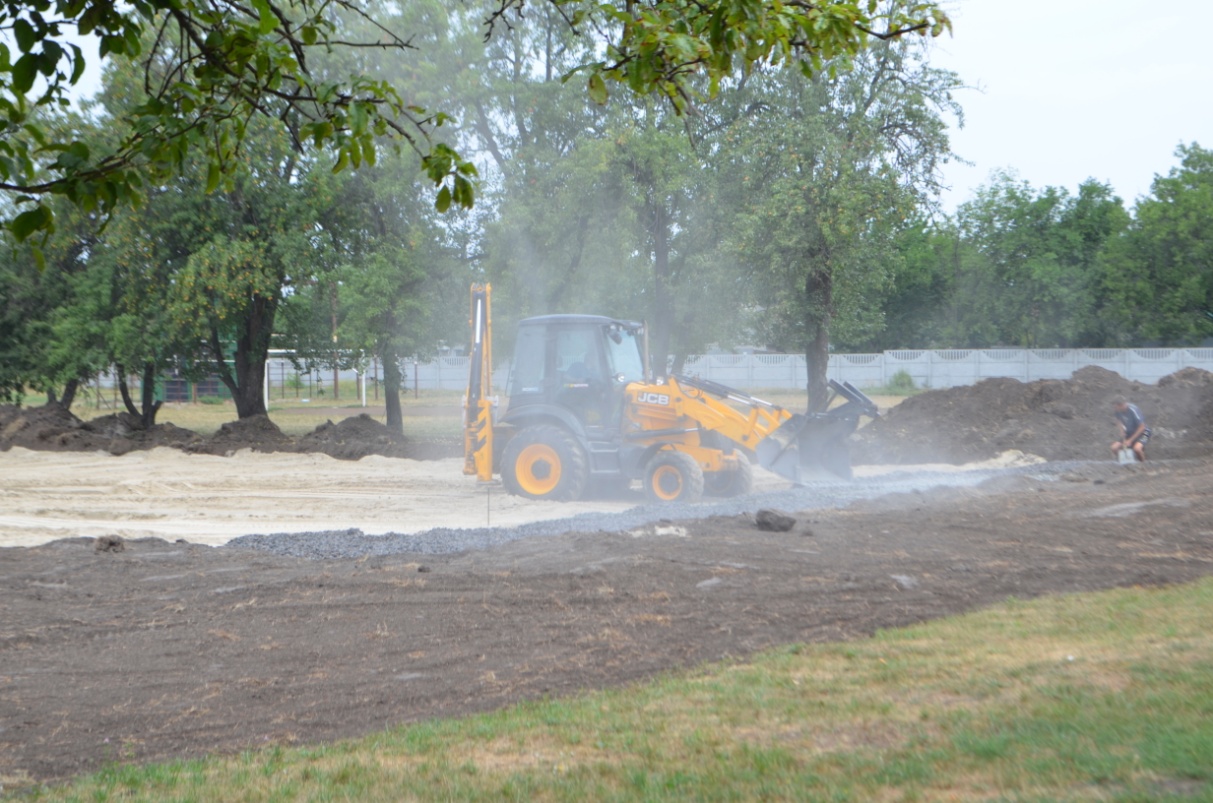 49
Черкаська гімназія №9 ім. О.М. Луценка Черкаської міської ради
ОП: факультатив «Основи робототехніки» (2-4 кл), LEGO-конструкторський гурток, 
УД-МР: хмарні технології,  
МБ: мультимедійна дошка, проектор, обладнання для кабінету хімії;
ОШ: утеплення фасаду
І:
50
Черкаська гімназія №9
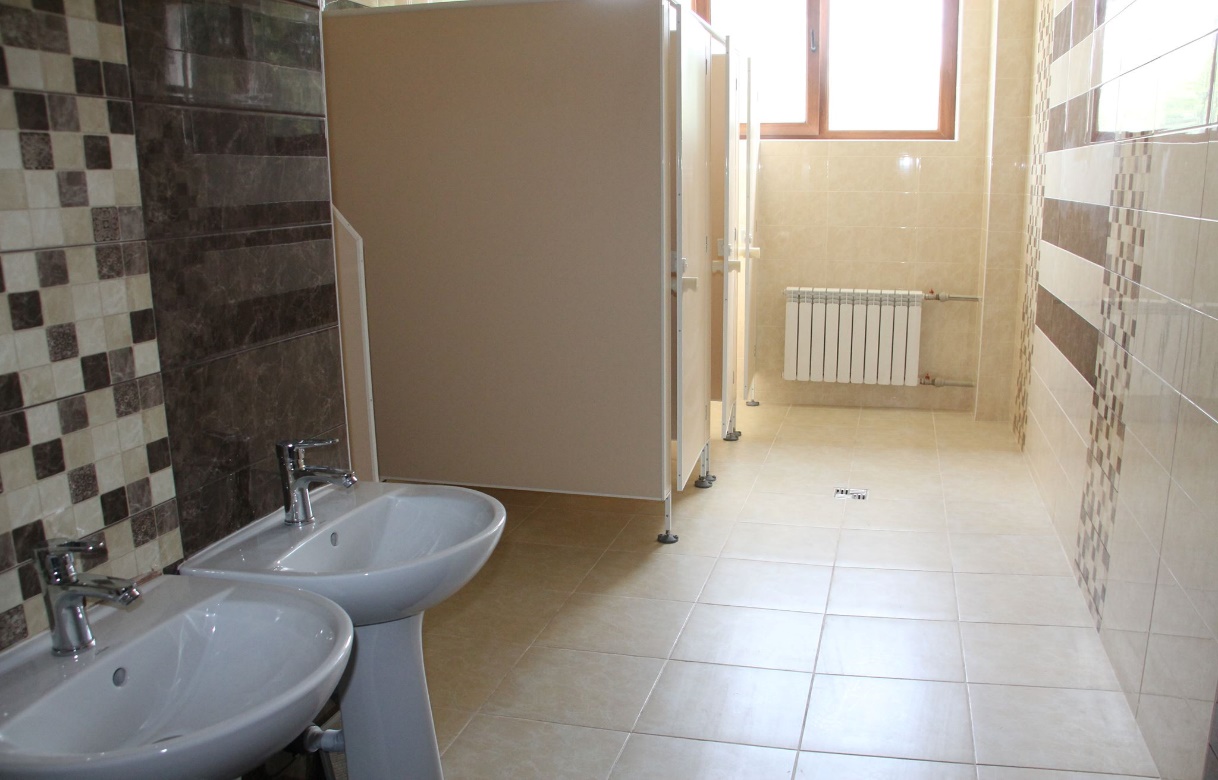 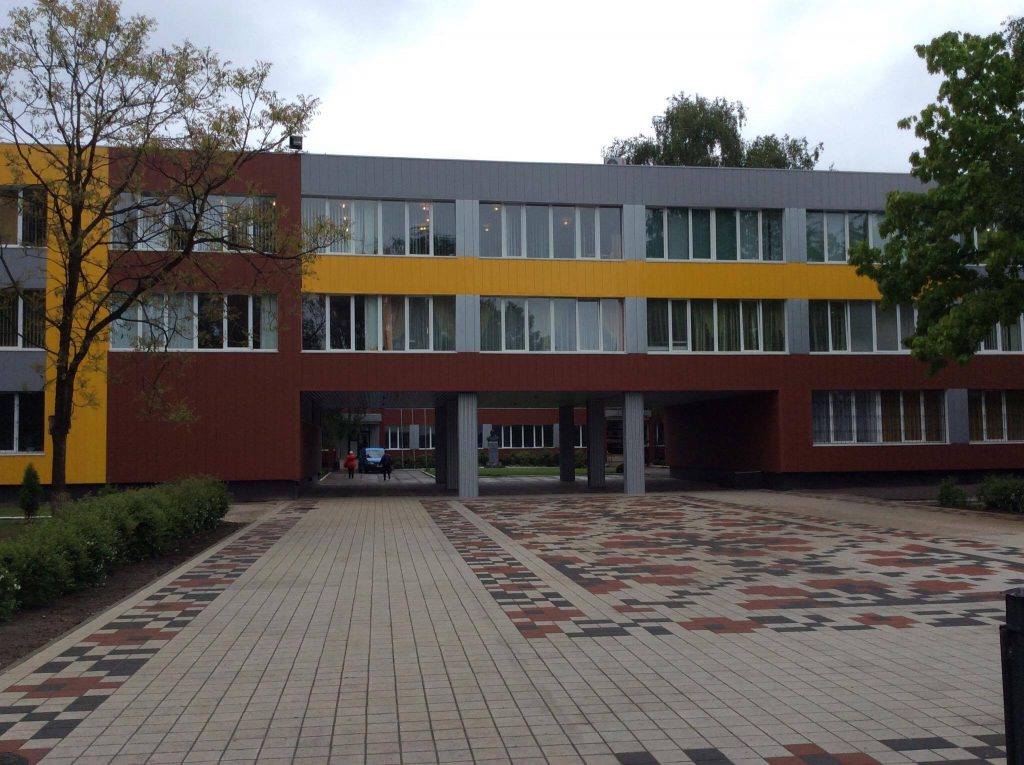 51
Чигиринська загальноосвітня школа І-ІІІ ступенів №1 ім. Б. Хмельницького Чигиринської районної ради
ОП: «Інтелект України»; дистанційна освіта; методика «перевернутих» уроків;
УД: інформаційно-управлінські технології;
МБ: оргтехніка, телевізори та меблі; 
ОШ: підготовлено проектно-кошторисну документацію на проведення робіт згідно вимог щодо дизайну школи інноваційного розвитку та будівництва спортзалу;
	тендер на придбання наборів «ЛЕГО», лінгафонного кабінету, будівництво тепло-генераторна реконструкцію внутрішніх туалетів (заміна сантехніки), паркану 
І:
52
Чорнобаївська загальноосвітня школа І-ІІІ ступенів №1 Чорнобаївської районної ради
ОП: 1 класи: проекти «Інтелект України»; «Розумники (Smart Kids)»; 
УД: віртуальний методичний кабінет школи; «Щоденник. ua.»;
МБ: програмне забезпечення «Розумники (Smart Kids)»; 
ОШ:
І:
53
Шполянський НВК «Загальноосвітня школа  І-ІІІ ступенів №2 - ліцей» Шполянської районної ради
Шполянська ОТГ
ОП: модульна система навчання, двопрофільні класи (10-11);
УД-МР: хмарні технології, електронні журнали, щоденники;
МБ: виділені кошти на кабінети фізики, хімії, біології, робототехніки LEGO;
ОШ: капітальний ремонт кабінетів (ІКТ (2), обслуговуючої праці, української мови); заміна вікон;
І: коридор біля їдальні
54
Дякуємо за роботу!!!
Бажаємо успішного навчального року!
55